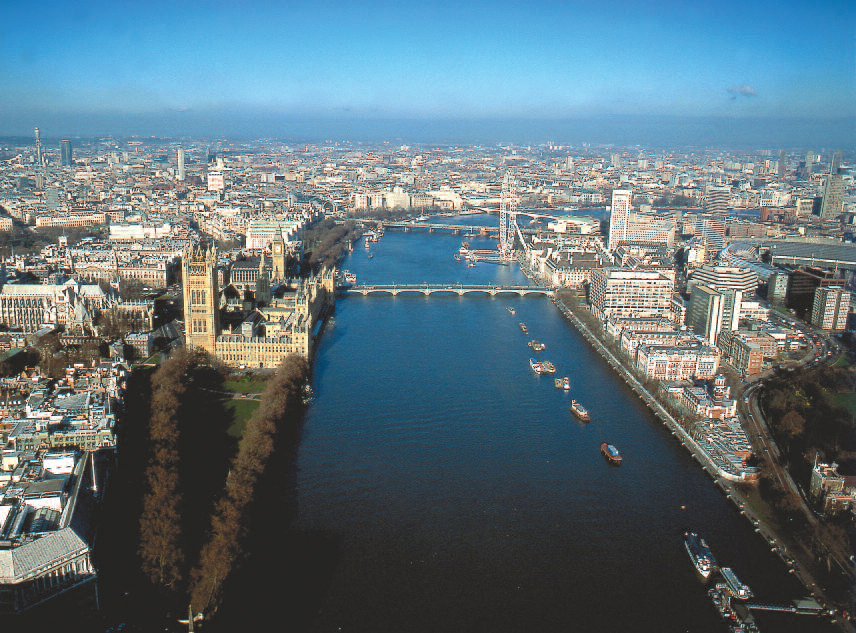 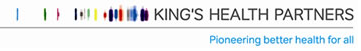 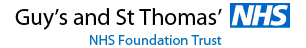 İngİltere’de Perfüzyonİst olmak
Huriyet ersayin-kantas, pg dİp, fccp
34 yıldır perfüzyonist

7 yıl İÜ Kardiyoloji Enstitüsü
Cromwell Hospital
1 yıl Florance Nightingale Hastanesi
9 yıl VKV Amerian Hastanesi
17 yıl Guy’s & St Thomas’ NHS Trust
baŞlangiÇ
İÜ Kardioloji Enstitüsü

Prof. Dr. A. Aytac ve ekibi 1985’te Kalp ameliyatlarını başlattı
Anestezi hemşiresi
Sayın Günşat Aydın tek perfüzyonist
Perfüzyonist olmam teklif edildi
Her türlü kalp ameliyat (yeni doğandan erişkine) tecrübe	
İ Ü Florance Nigtingale Hastanesi kuruluş ve açılışı
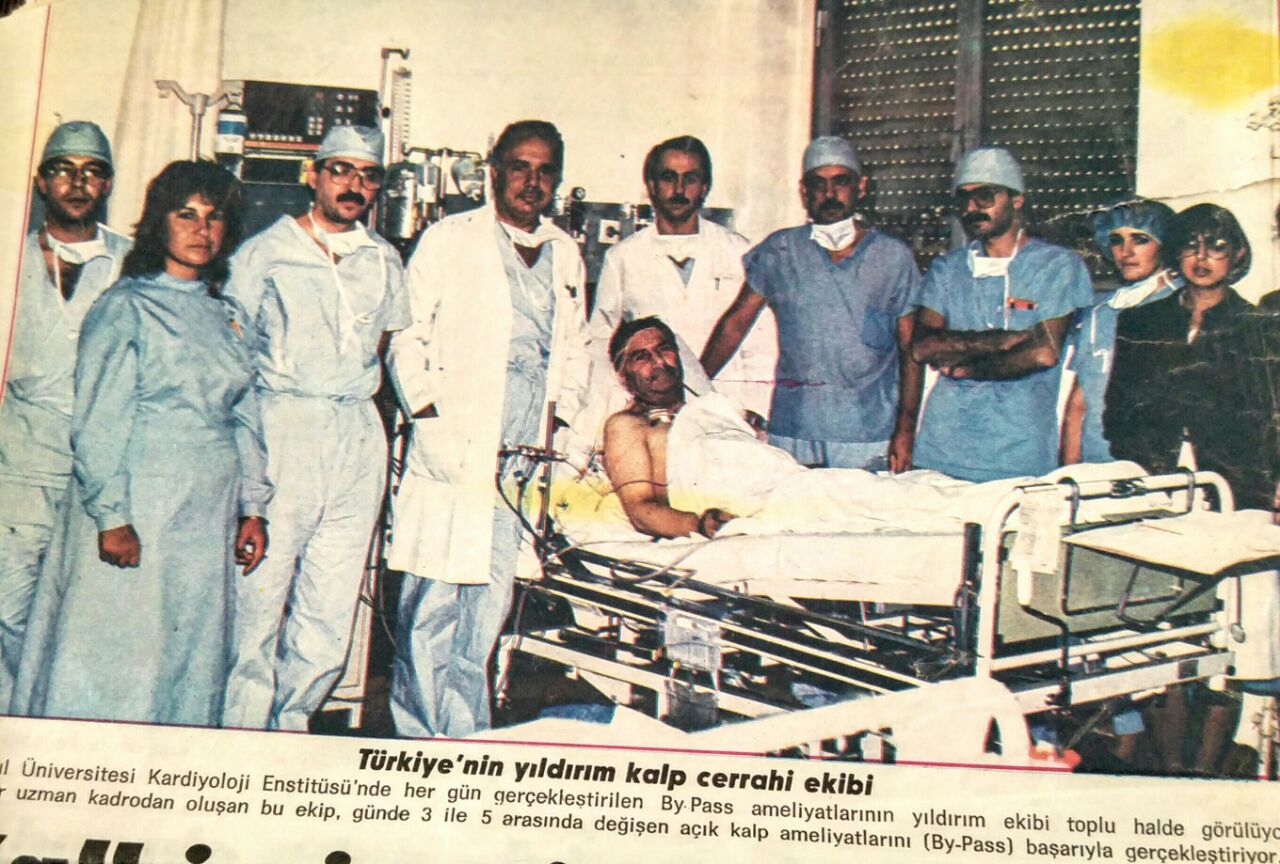 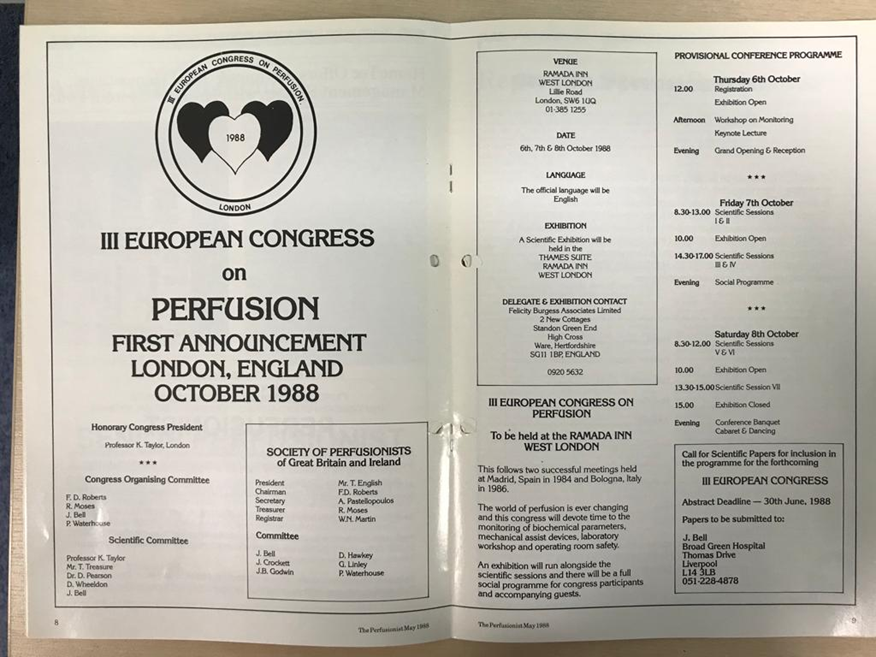 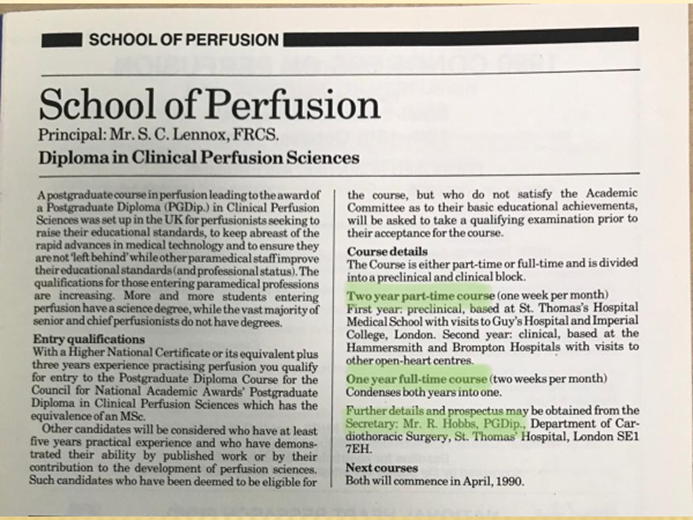 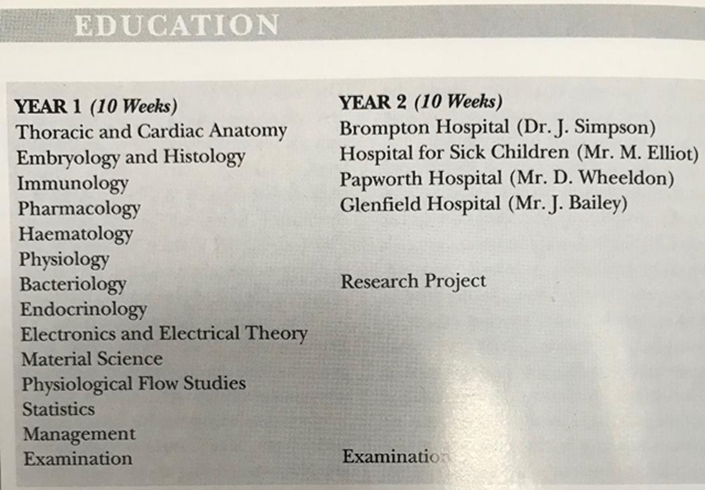 OKUL PROGRAMI09/1990 – 01/1992
Her ayın 1. haftası I.yılın dersleri
              3. haftası 2.yılıin dersleri
St Thomas Hastanesi, Proje

The Board of Clinical Perfusion Sciences ve 
The Society of Perfusionist of GB & I.

Certificate of Accreditation
Advanced Certificate of Perfusion
Post Graduate Diploma on Perfusion Sciences
     

Koleje  Üyelik
Yılda 40 vaka
Her 3 yılda 15 puan
2 yıda bir AGM
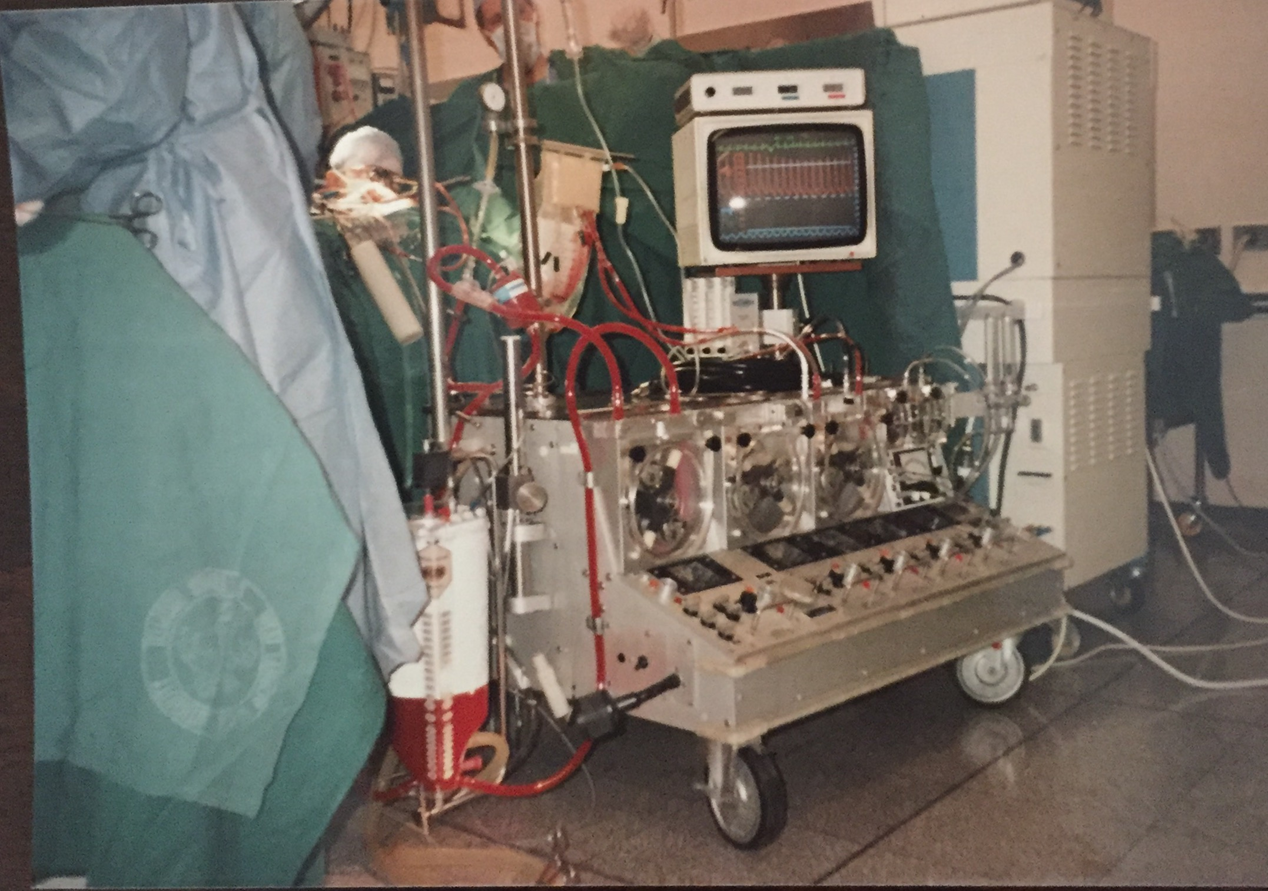 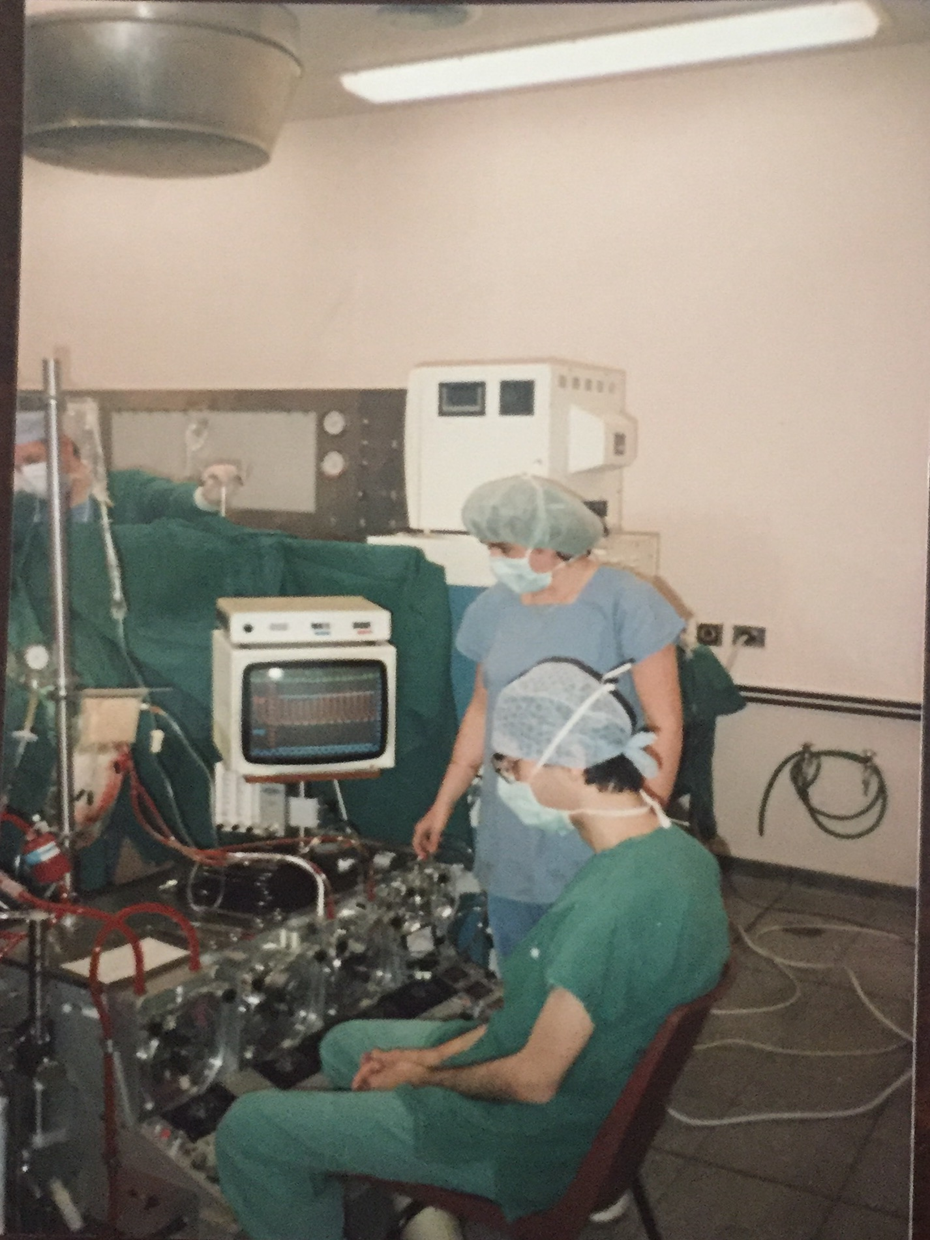 Dönüs  ve Dernek calişmalari
IU Kardiyoloji Enstitüsü

I.U Florance Nightingale Hastanesi




Amiral Bristol Amerikan Hastanesi
[Speaker Notes: Nilgün hanım
Nurcan
Serap, Münevver
Nezahat
NURTEN
Ramiz]
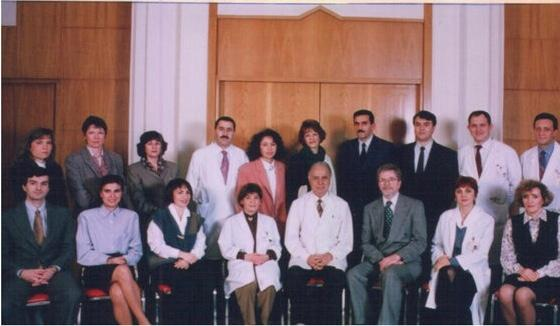 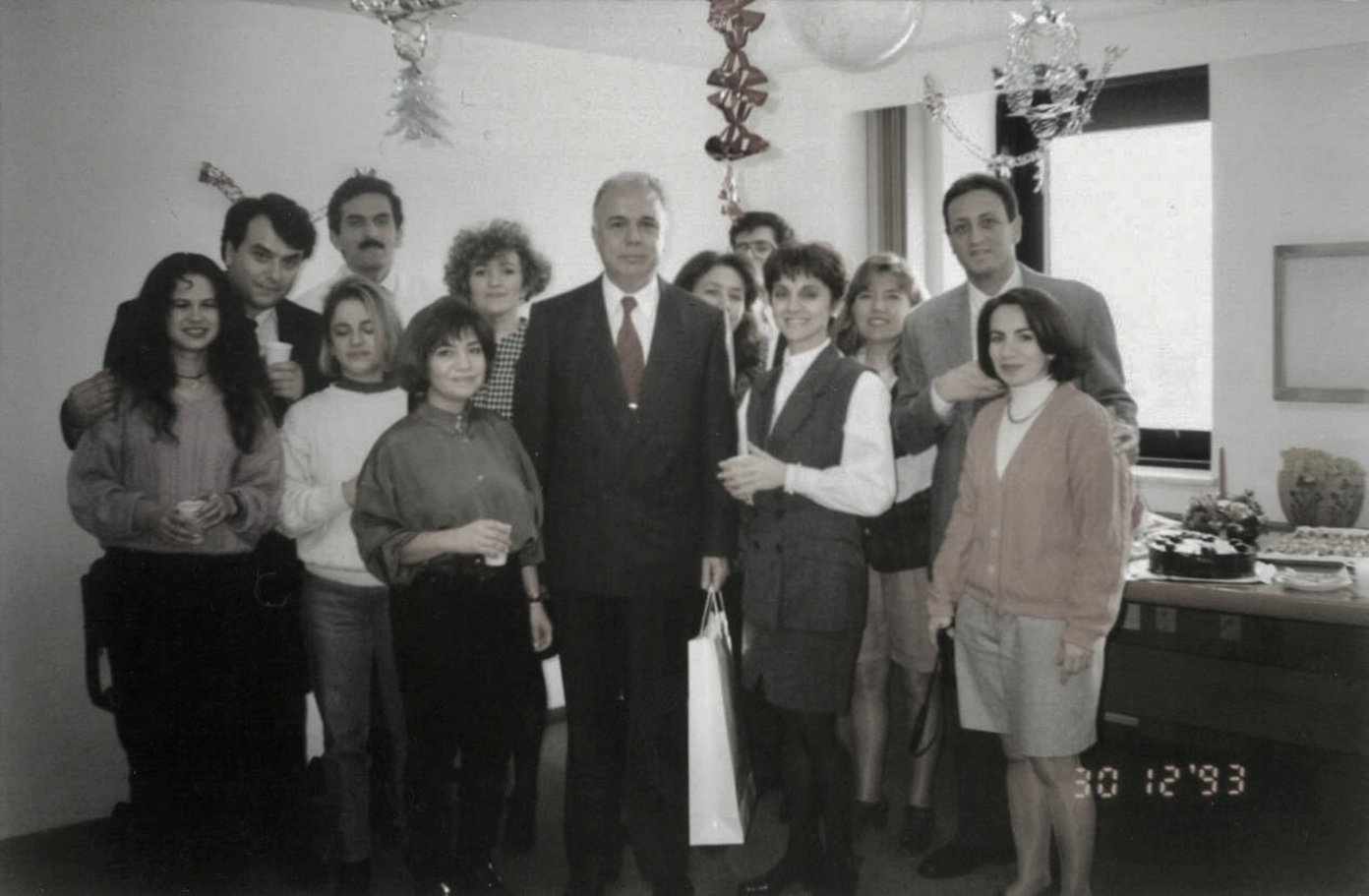 Guy’s & St thomas’ hospital nhs trust
St Thomas’ Hospital
2002  iş teklifi
Internet interview
Work permit
09/2002
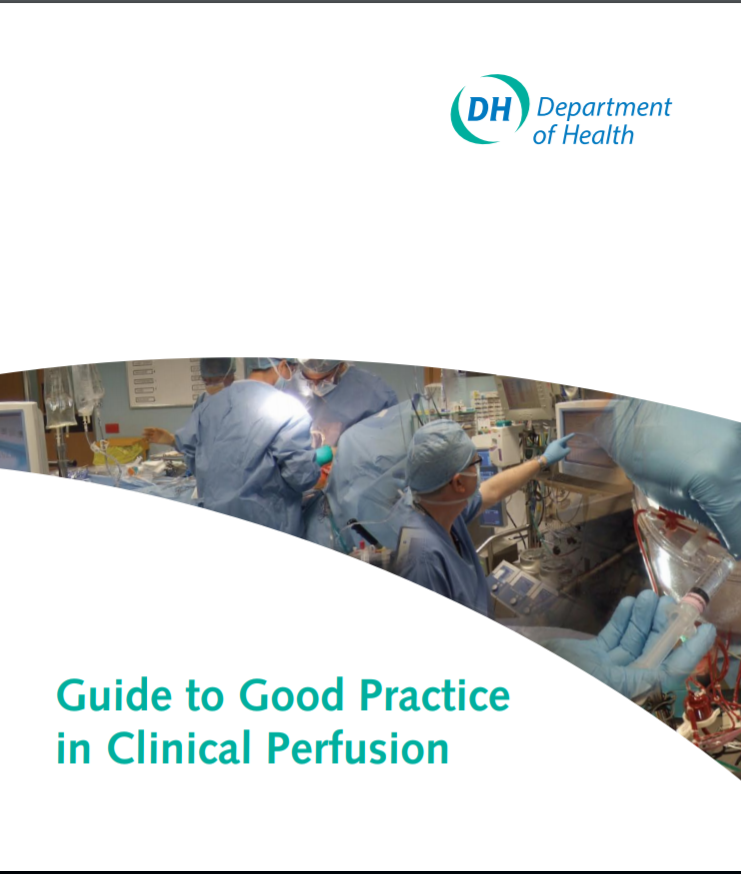 22 July 2019
[Speaker Notes: incident that led to the death of a paediatric cardiac surgery patient at United Bristol Healthcase NHS Trust on 27th May 2005
Karar 16 subat 2007
https://www.scps.org.uk/pdfs/GuidetoGoodPractice.pdf
the Society of Clinical Perfusion Scientists of Great Britain and Ireland
the Society for Cardiothoracic Surgery in Great Britain and Ireland and
 the Association of Cardiothoracic Anaesthetists.
safe administration of fluids and drugs associated with heart-lung bypass.]
İngiltere’de çalışan tüm perfüzyonistler, dernek (SCPS) ten diplomalı ve koleje (CCPS) kayıtlı
Protokollar
Her konuda yeterlilik
Yeterli sayıda eleman N +1				
Her hasta için en iyi yöntem
Kullanılan aletler ve her türlü emniyet sistemleri çalışıyor
İlaç verme izin formu 
Ameliyat öncesinde check listesi
Perfüzyon ile ilgili tüm bilgiler kayıt
Tüm aletlerin bakımlarının düzenli bir sekilde yapılıp ilgili kayıtlar
Vaka sırasındaki hatalar kazalar için rapor doldurulmalı
[Speaker Notes: Her hastanenin perfüzyon departmanının yazılı kural ve protokolları olmalı
Profesyonel bır meslek olan perfuzyonıstlık meslegını yapan herkesın meslegın her dalında yeterlı bılgı ve becerıye sahıp olması gerekıyor
bu kurallar hastaya en iyi yontemin urgulanmasi ve olabilecek hata riskin minimuma indirmek amaciyla dernegin kuallari goze alinarak hazilnmalidir
Hata olustugunda rapor tutulmali, local komite, dernek ve ulusal hasta emniyet komitesi haberdar edilmeli]
GUY’S and st Thomas’ hospital nhs trust perfüzyon departmani
17 Perfüzyonist (380 /UK)

Her türlü pediyatrik ve yetiskin ameliyatı (transplant hariç) 
1345 vaka /2018 (33000/yıl UK)

4 Ameliyathane
1(2) pediyatrik


Yetişkin ECMO merkezi (2010 )
[Speaker Notes: 58 merkez/ UK  (13 Londra)]
Günlük çalışma sistemi
Ekip bilgilendirme (team brief)
uygun sistem
         
İlaç reçetesi
Time out
Electronik kayıt sistemi  “Sorin Connect Data Management“
Check listesi 
Vaka sırasındaki tüm bilgiler otomatik olarak data sistemine kaydedilir
Cell Saver
Hasta bilgileri  merkezi computer sistemine transfer edilip dosyalanır. 
Sign out
[Speaker Notes: 2: Protokollere uygun 

3: Prime, cardiopleji ve vaka esnasinda kullanilacak ilaclar ve kan urunleri

5:  (CDI,ACT,Isiyici sogutucu ve hasta monitoru  ve cell saver bagli) 

10: Bir nusha print edilip hasta dosyasina]
İlac verme İzİn formu
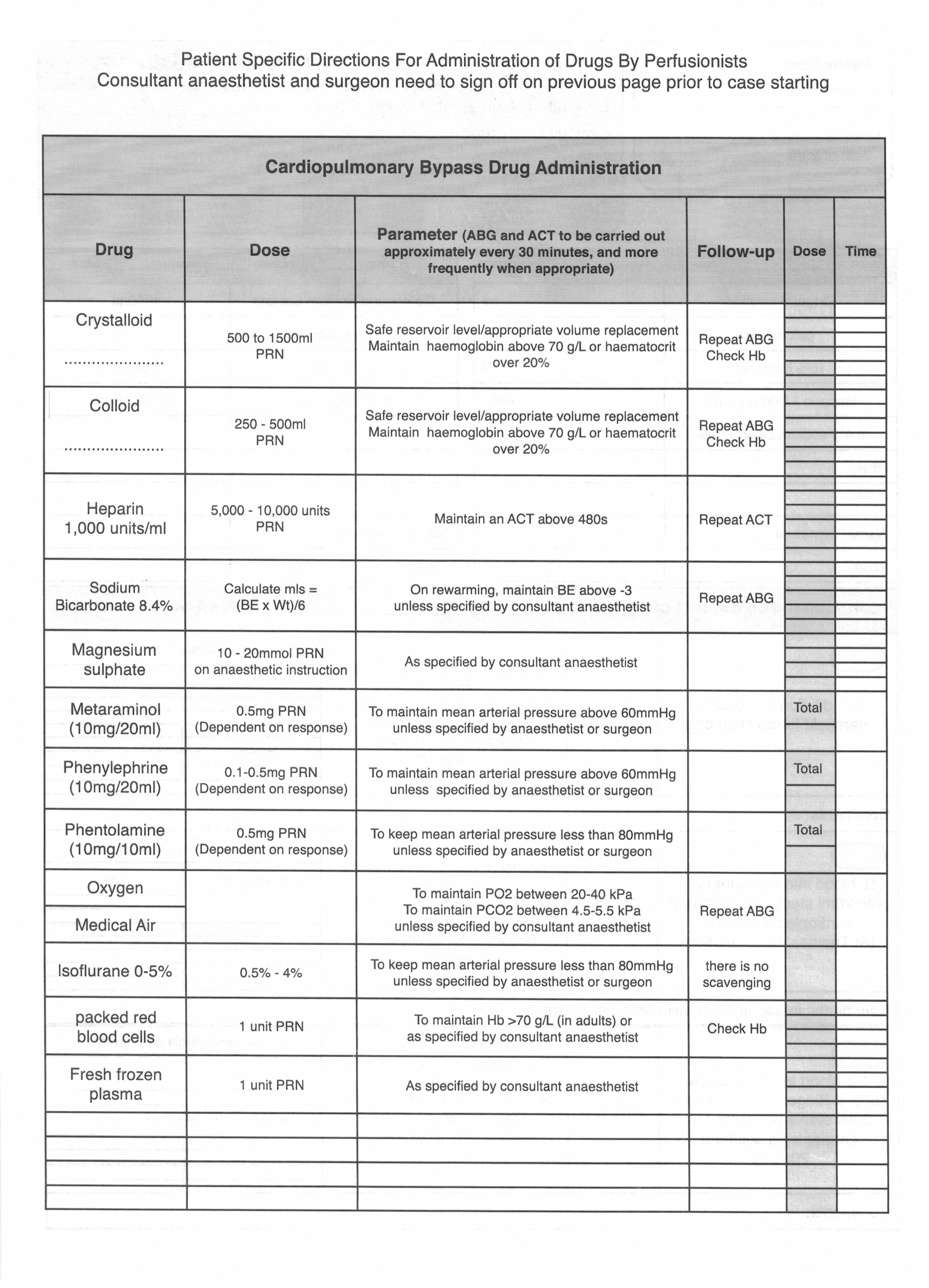 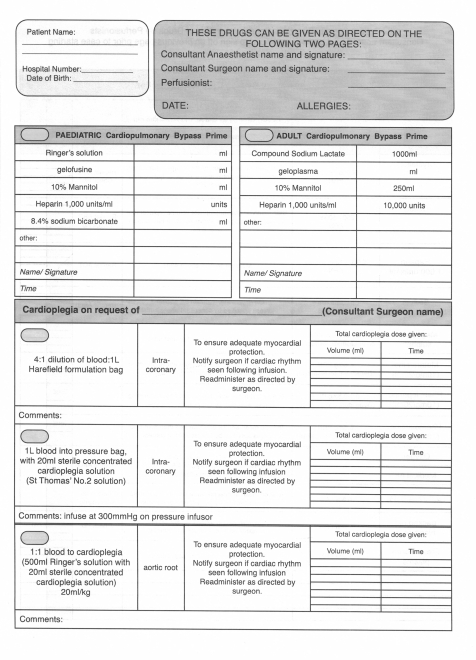 Günlük çalışma sistemi
Ekip bilgilendirme (team brief)
uygun sistem
         
İlaç reçetesi
Time out
Electronik kayıt sistemi  “Sorin Connect Data Management“
Check listesi 
Vaka sırasındaki tüm bilgiler otomatik olarak data sistemine kaydedilir
Cell Saver
Hasta bilgileri  merkezi computer sistemine transfer edilip dosyalanır. 
Sign out
[Speaker Notes: 2: Protokollere uygun 

3: Prime, cardiopleji ve vaka esnasinda kullanilacak ilaclar ve kan urunleri

5:  (CDI,ACT,Isiyici sogutucu ve hasta monitoru  ve cell saver bagli) 

10: Bir nusha print edilip hasta dosyasina]
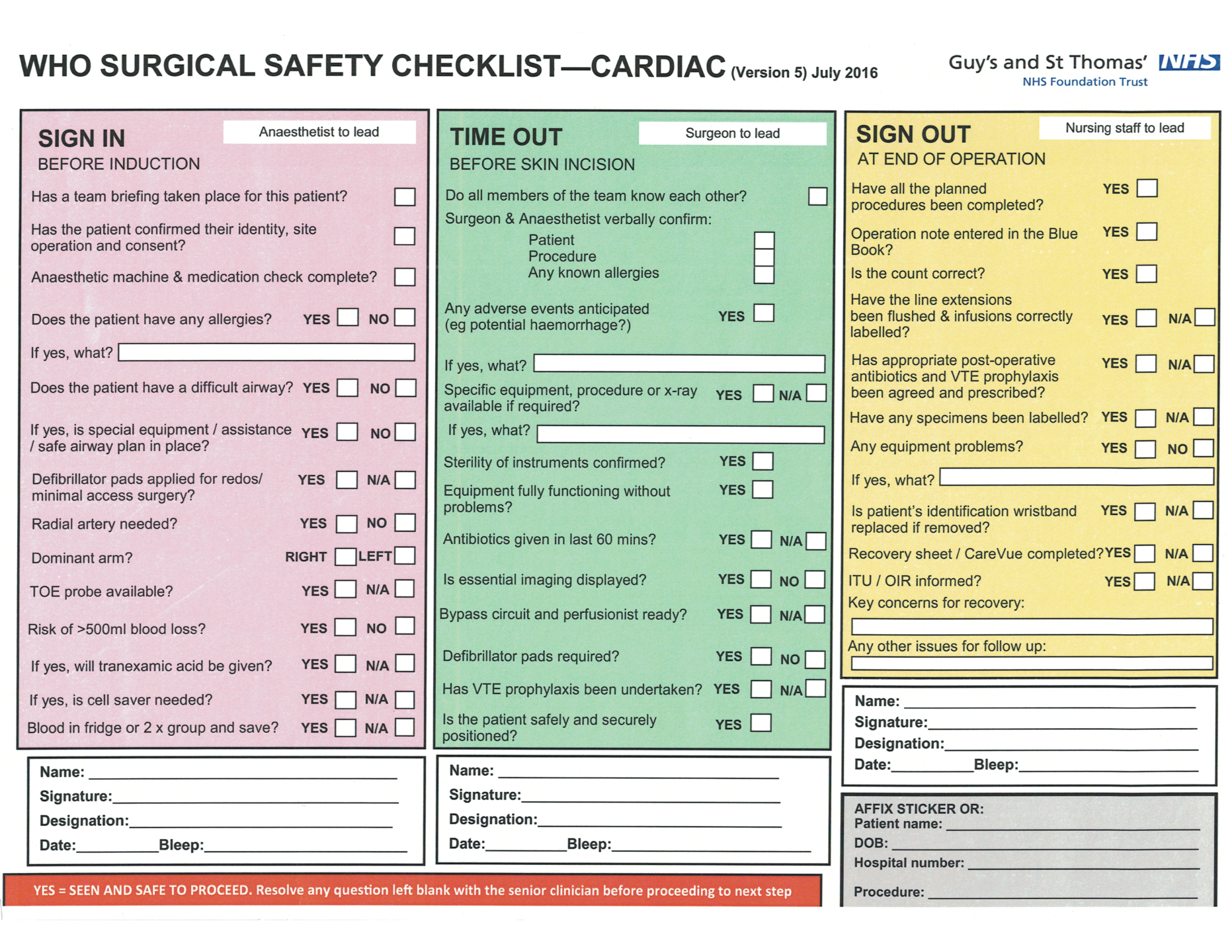 [Speaker Notes: in June 2008 the World Health Organisation launched its Safe Surgery Save Lives initiative,23 which has introduced a new safety checklist for surgical teams, to reduce surgical errors and improve patient safety]
Günlük çalışma sistemi
Ekip bilgilendirme (team brief)
uygun sistem
         
İlaç reçetesi
Time out
Electronik kayıt sistemi  “Sorin Connect Data Management“
Check listesi 
Vaka sırasındaki tüm bilgiler otomatik olarak data sistemine kaydedilir
Cell Saver
Hasta bilgileri  merkezi computer sistemine transfer edilip dosyalanır. 
Sign out
[Speaker Notes: 2: Protokollere uygun 

3: Prime, cardiopleji ve vaka esnasinda kullanilacak ilaclar ve kan urunleri

5:  (CDI,ACT,Isiyici sogutucu ve hasta monitoru  ve cell saver bagli) 

10: Bir nusha print edilip hasta dosyasina]
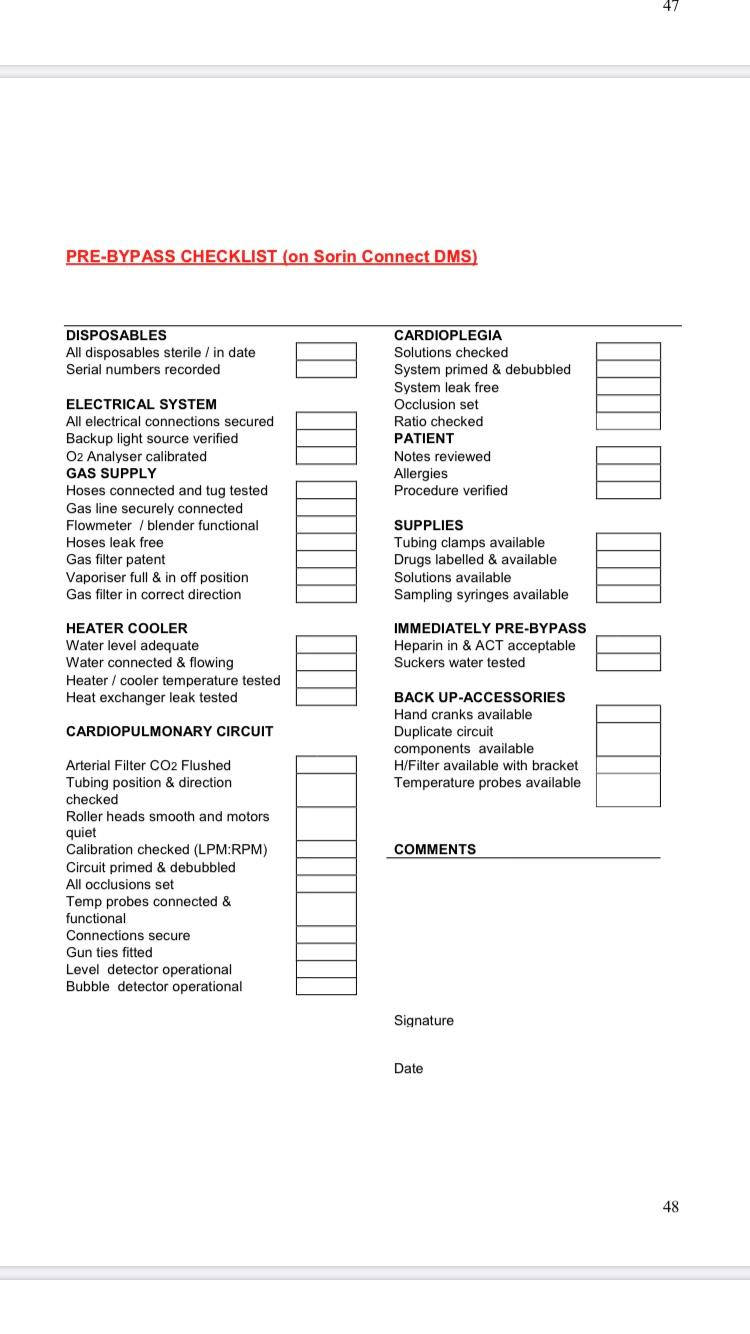 Günlük çalışma sistemi
Ekip bilgilendirme (team brief)
uygun sistem
         
İlaç reçetesi
Time out
Electronik kayıt sistemi  “Sorin Connect Data Management“
Check listesi 
Vaka sırasındaki tüm bilgiler otomatik olarak data sistemine kaydedilir
Cell Saver
Hasta bilgileri  merkezi computer sistemine transfer edilip dosyalanır. 
Sign out
[Speaker Notes: 2: Protokollere uygun 

3: Prime, cardiopleji ve vaka esnasinda kullanilacak ilaclar ve kan urunleri

5:  (CDI,ACT,Isiyici sogutucu ve hasta monitoru  ve cell saver bagli) 

10: Bir nusha print edilip hasta dosyasina]
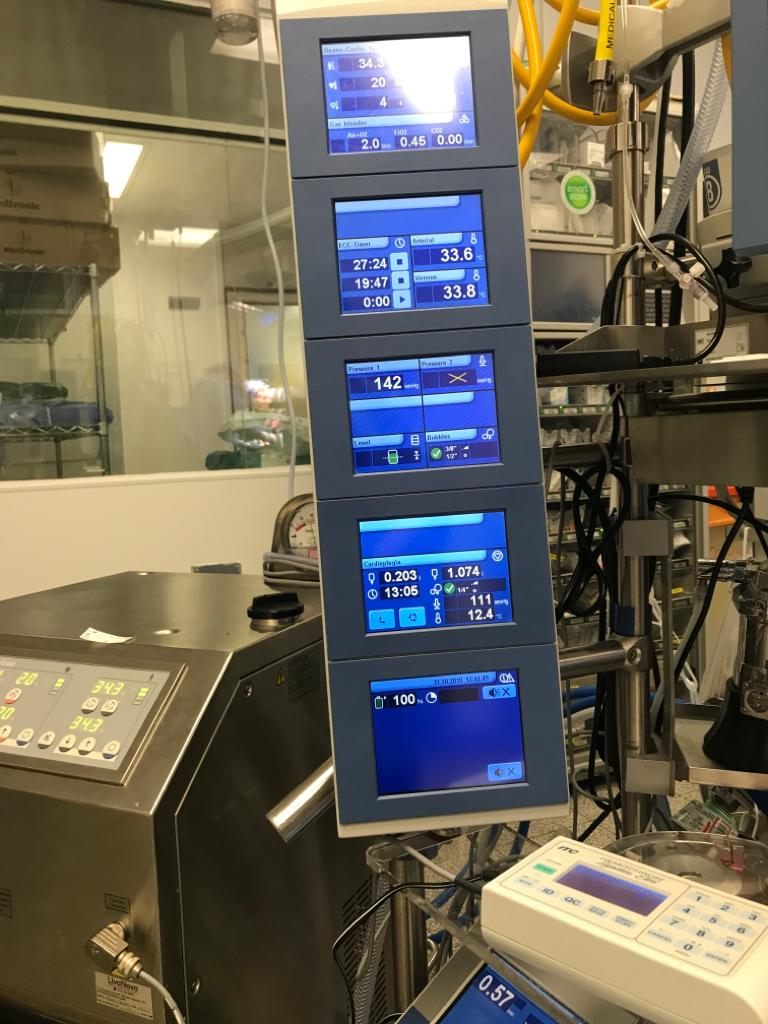 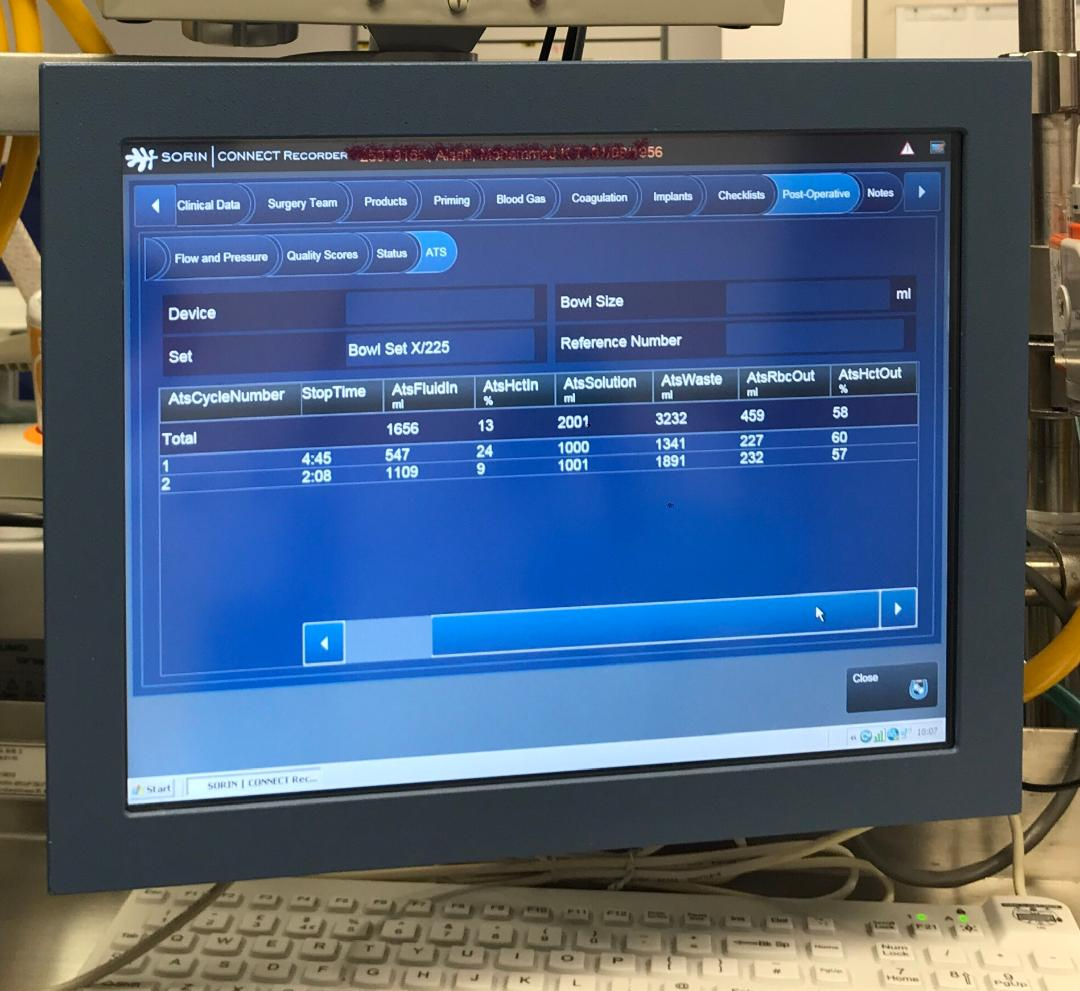 Günlük çalışma sistemi
Ekip bilgilendirme (team brief)
uygun sistem
         
İlaç reçetesi
Time out
Electronik kayıt sistemi  “Sorin Connect Data Management“
Check listesi 
Her türlü emniyet sistemlerinin çalışıyor ve aktif
Vaka sırasındaki tüm bilgiler otomatik olarak data sistemine kaydedilir
Cell Saver
Hasta bilgileri  merkezi computer sistemine transfer edilip depolanır. 
Sign out
[Speaker Notes: 2: Protokollere uygun 

3: Prime, cardiopleji ve vaka esnasinda kullanilacak ilaclar ve kan urunleri

5:  (CDI,ACT,Isiyici sogutucu ve hasta monitoru  ve cell saver bagli) 

10: Bir nusha print edilip hasta dosyasina]
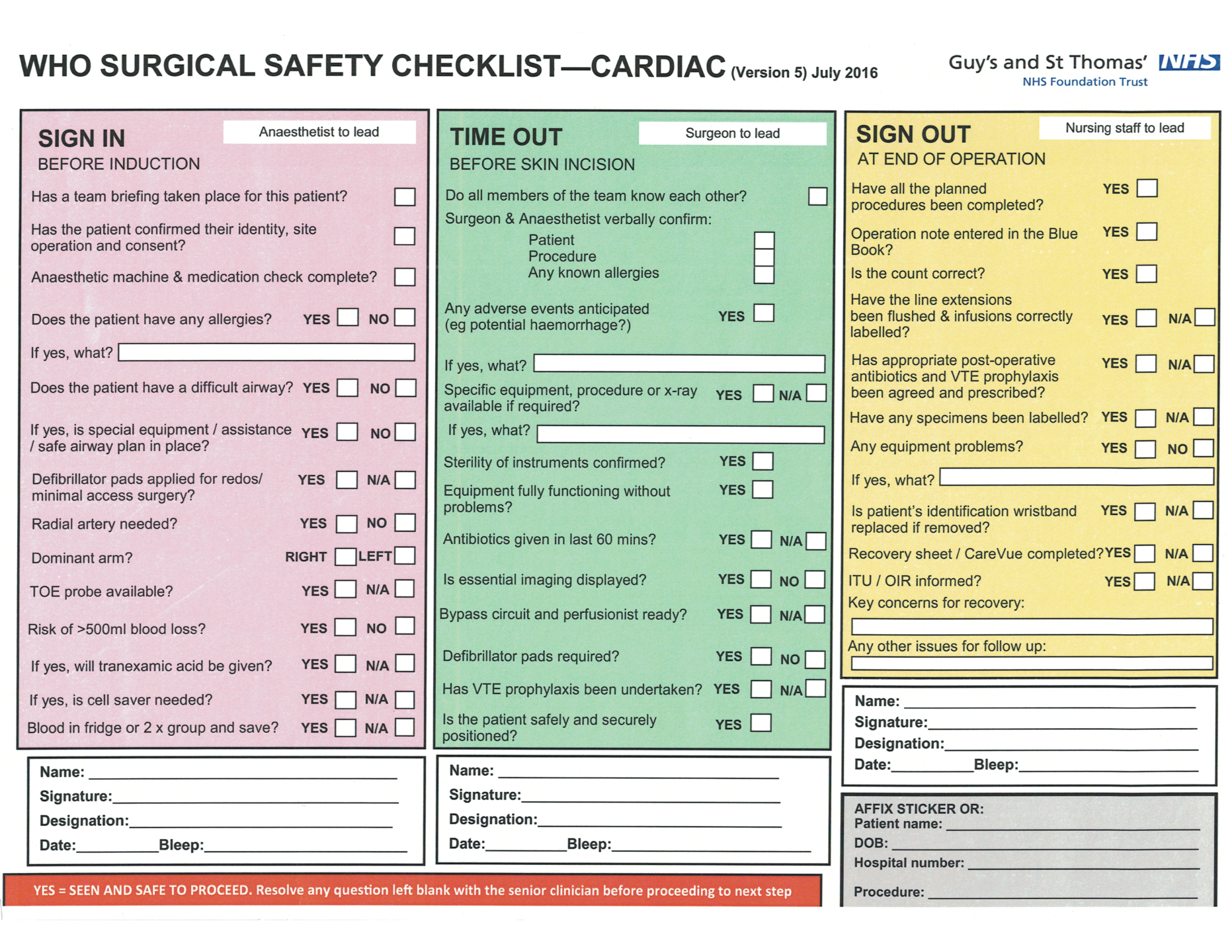 [Speaker Notes: in June 2008 the World Health Organisation launched its Safe Surgery Save Lives initiative,23 which has introduced a new safety checklist for surgical teams, to reduce surgical errors and improve patient safety]
İlave sorumluluklar
ECMO

Yetişkin/ pediyatrik ECMO
Yetişkin  ECMO merkezi (2010 )
Güney doğu İngiltere
Retrieval
V-V ECMO
V-A ECMO
VV-A ECMO
 (100 vaka/2018)

Eğitim, yeterlilik kontrol

Hastanede yılda 2X 3 günlük internasyonal Simulasyon Kurslari
Cell salvage
IABP
Aletlerin bakım ve servisleri
Aletlerin kalite kontrollari
Ögrenci perfüzyonist süpervisor, mentor
Malzeme  stok kontrol ve takip
TAVI
Pace maker laser Lead çikartılmasında Stand by
Isıtıcı ve soğutucularin haftalık temizliği
Zorunlu Eğitimler
Kişisel gelişim
[Speaker Notes: 30 Pediatrik ECMO 2018]
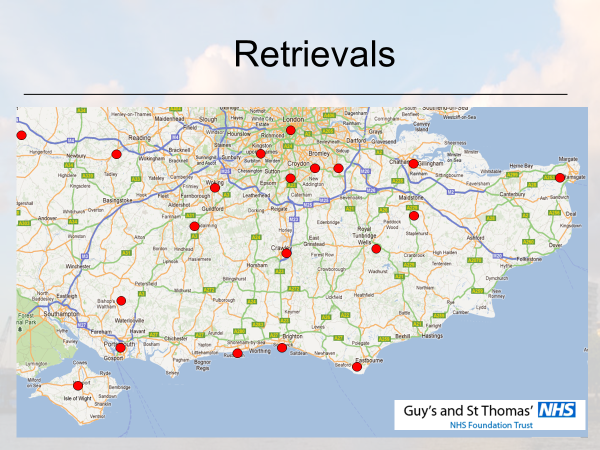 ECMO survival 75%
[Speaker Notes: Northern Ireland
Katar]
Ecmo sim course
İlave sorumluluklar
ECMO
Yetişkin/ pediyatrik ECMO

Yetişkin  ECMO merkezi (2010 )
Retrieval,
Güney doğu İngiltere, 
 V-A ECMO
VV-A ECMO
 (100 vaka/2018)

Eğitim, yeterlilik kontrol

(Hastanede yılda 2X 3 günlük internasyonal Simulasyon Kurslari )
Cell salvage
IABP
Aletlerin bakım ve servisleri
Aletlerin QC
Ögrenci perfüzyonist süpervisor, mentor
Malzeme  stok kontrol ve takip
TAVI
Pace maker laser Lead çikartılmasında Stand by
Isıtıcı ve soğutucularin haftalık temizliği
Zorunlu Eğitimler
Kişisel gelişim
[Speaker Notes: Teorik bilgi]
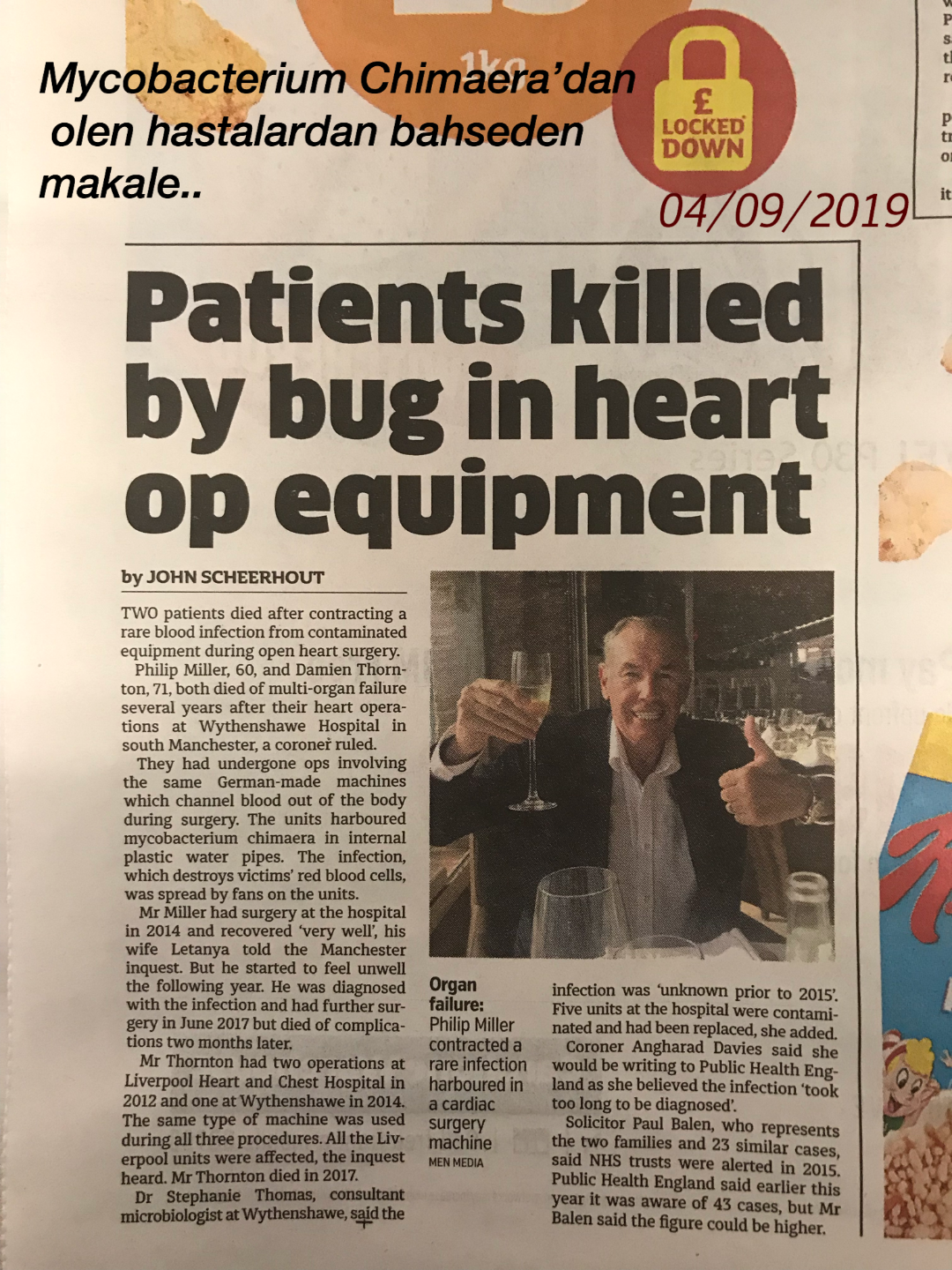 İlave sorumluluklar
ECMO
Yetişkin/ pediyatrik ECMO

Yetişkin  ECMO merkezi (2010 )
Retrieval,
 Güney doğu İngiltere, 
V-V ECMO
 V-A ECMO
VV-A ECMO
 (100 vaka/2018)

Eğitim, yeterlilik kontrol

(Hastanede yılda 2X 3 günlük simulasyon kurslari )
Cell salvage
IABP
Aletlerin bakım ve servisleri
Aletlerin QC
Ögrenci perfüzyonist süpervisor, mentor
Malzeme  stok kontrol ve takip
TAVI
Pace maker laser Lead çikartılmasında Stand by
Isıtıcı ve soğutucularin haftalık temizliği
Zorunlu Eğitimler
Kişisel gelişim
[Speaker Notes: ı]
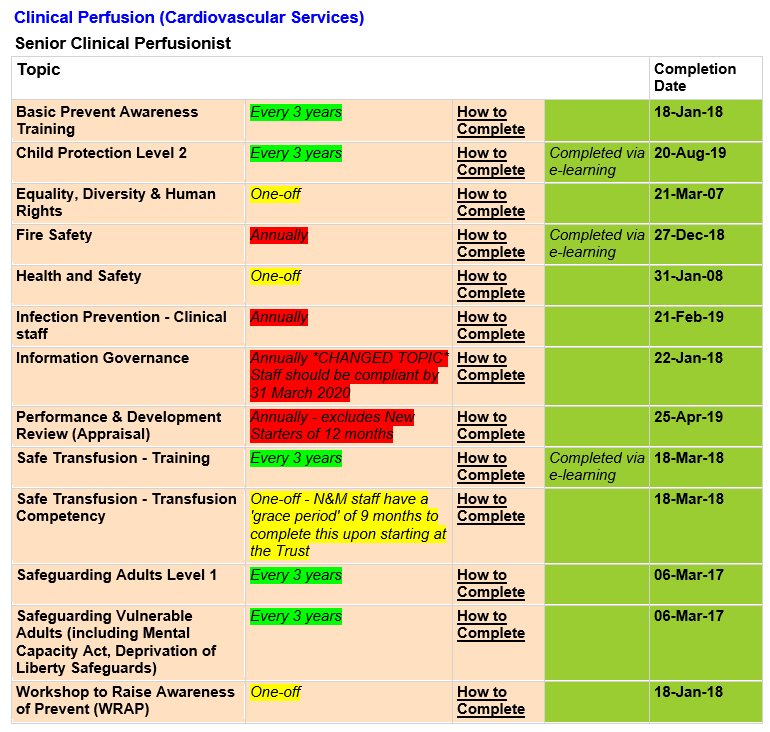 YILLIK İZİN VE NÖBET
Yıllık izin

   <5 yıl 
     27 gün +8 gün resmi tatil

    5 – 10 yıl
     29 gün + 8 gün resmi tatil

    >10 yıl 
     33 gün + 8 gün resmi tatil
Nöbet

1/hafta, 1hafta sonu/ay
Calışma saatleri 07:30 -17:00 {9.5 saat. Haftada 4 gün}		
Her gün 3 kişi
 2 kişi tüm aciller ( pediyatrik ve yetişkin kalp cerrahisi, hastanede yetişkin pediatrik ecmo acilleri )

3. nöbetci (Retrieval O/C). 
Diğer hastanelerden getirilecek 
acil Ecmo girişimleri
Yazili adult ve pediatrik protokol
Adult ve pediatrik ecmo kilavuzu
Ögrencİ PerfÜzyonİst MSc Perfusion Science Bristol Universy, Medical SchoolThis programme is only available to students who have secured a clinical perfusion scientist trainee position at an accredited training centre in Great Britain or Ireland.
Kadro (SOPOGB&I onaylı hastaneler) Insan kaynaklarının onayı gerekli. 
www.jobs.nhs.uk
Üniversite mezunu (biyoloji veya benzeri konularda)
Interview
https://www.bristol.ac.uk/study/postgraduate/2019/health-sciences/msc-perfusion-science/
2 yıllık
Her akademik yılda 1 hafta/ay 
Okul ve online öğrenim haftaları haricindeki diğer zamanlar hastanede 
Hastanenin kabul ettiği ve yazılı protokollere uygun olarak  eğitiliyor. Mentor
Mezuniyet ve calisma
Bristol Üniversitesi MSc klinik perfüzyon bilimi sınavlarını geçmek
Süpervisor ile birlikte 150 vaka
SCPS sınavı (yazılı, sözlü ve uygulama)
CCPS kayıt (sağlık bakanlığı Ingilterede çalişan tüm perfüzyonistlerin koleje kayıt)
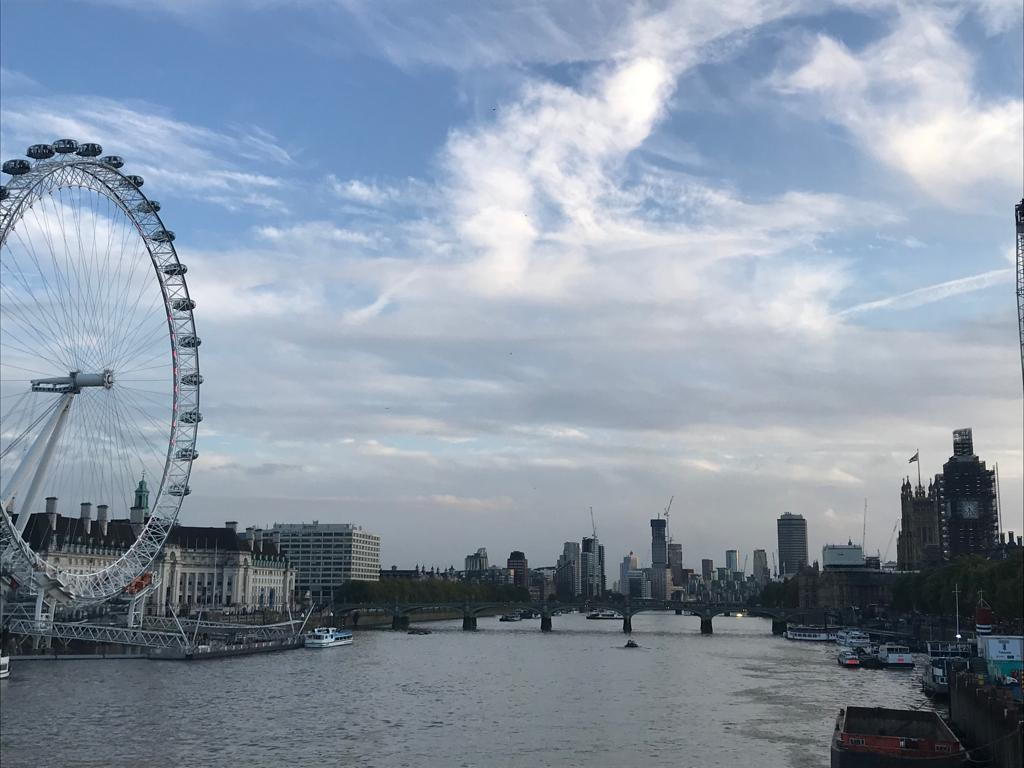 TESEKKURLER
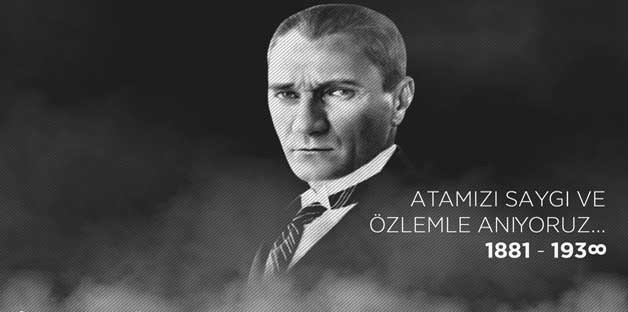